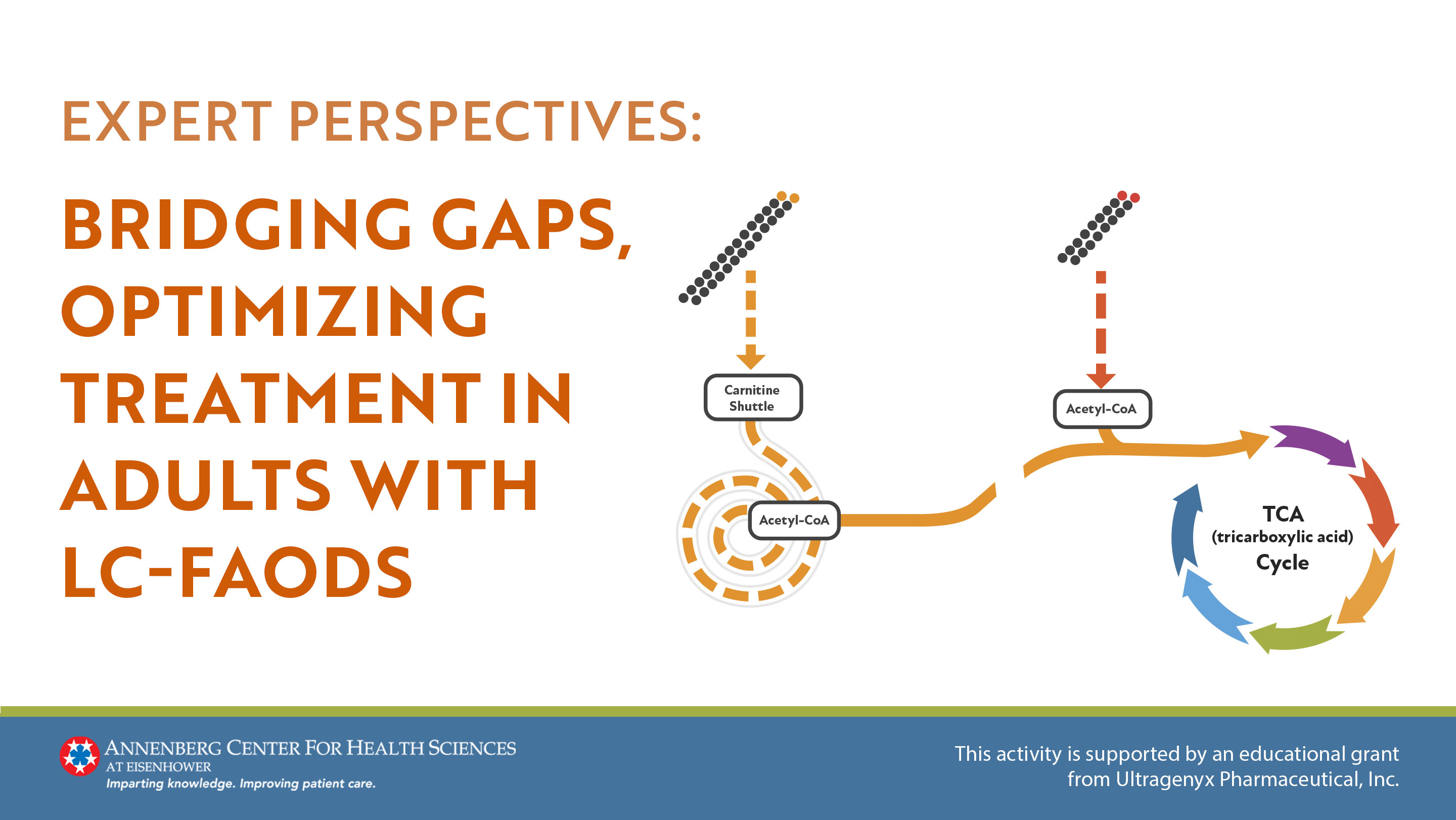 Understanding LC-FAODs
Rare metabolic disorders arising from genetic variants  defective or absent enzymes required for the oxidation of LCFAs1
Impaired fatty acid conversion hinders energy production, especially during fasting or high energy demand2
Toxic fatty acids and metabolites accumulate, leading to organ dysfunction3
LCFAs, long-chain fatty acids; LC-FAODs, long-chain fatty acid oxidation disorders
1. Vockley J, et al. Mitochondrial Fatty Acid Oxidation Defects. 2017; pp. 125-144.
2. El-Gharbawy A, et al. Pediatr Clin North Am. 2018;65:317-335.
3. Vockley J. Am J Manag Care. 2020;26(7 Suppl):S147-S154.
Understanding LC-FAODs
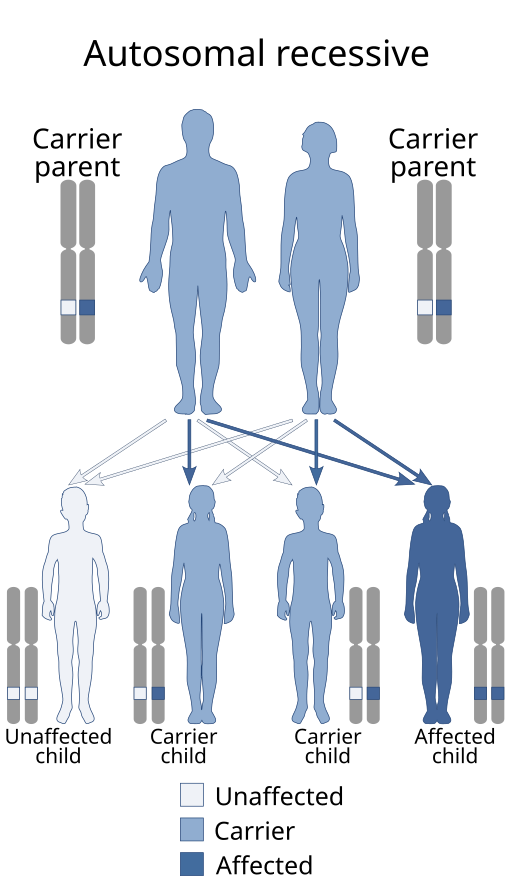 LC-FAODs are inherited in an autosomal recessive manner1
1. Vockley J, et al. Mitochondrial Fatty Acid Oxidation Defects. 2017; pp. 125-144.
Image reproduced without modification under Creative Commons License CC BY-SA 3.0 . Source: Autosomal recessive inheritance [illustration]. Wikimedia Commons. Published January 20, 2020. https://commons.wikimedia.org/wiki/File:Autosomal_recessive_-_en.svg. Under the terms of
LC-FAODs Are Caused by Enzyme Deficiencies in the Carnitine Shuttle or Long-Chain β-oxidation1,2
Step 1: LCFAs are transported into the mitochondria through the carnitine shuttle
(MCFAs):
Step 2: LC fatty-acyl-coAs are metabolized by long-chain–specific enzymes in the β-oxidation spiral4
X
Once inside the mitochondria, these MCFAs are metabolized into different TCA cycle substrates depending on their even- or odd-chain characteristics
Step 3: Acetyl-CoA is produced and can either5,6:
1. Be metabolized to ketones in the liver, or
2. Enter the TCA cycle to generate ATP through oxidative phosphorylation
X
Step 4: Reducing equivalents from reactions 1 and 3 enter the electron transport chain to generate ATP4
Acetyl-CoA, acetyl coenzyme A; ATP, adenosine triphosphate; CACT, carnitine-acylcarnitine translocase deficiency; CPT 1, carnitine palmitoyltransferase I; CPT II, carnitine palmitoyltransferase II; LCFA, long-chain fatty acid; LCHAD, long-chain L-3 hydroxyacyl-CoA dehydrogenase deficiency; TCA, tricarboxylic acid; TFP, trifunctional protein deficiency; VLCAD, very-long-chain acyl-CoA dehydrogenase deficiency.
1. Wanders RJ, et al. J Inherit Metab Dis. 2010;33(5):479-494.  2. Vockley J, et al. Mol Genet Metab. 2017;120(4):370-377.  3. Tamas C, et al. Int J Mol Sci. 2024;25(10):5482.  4. Vockley J. Am J Manag Care. 2020;26(7 Suppl):S147-S154.  5. Knottnerus SJG, et al. Rev Endocr Metab Disord. 2018;19(1):93-106.  6. Wanders RJ, et al. J Inherit Metab Dis. 2010;33(5):479-494.
[Speaker Notes: Once inside the mitochondria, these MCFAs are metabolized into different TCA cycle substrates depending on their even- or odd-chain characteristics]
Metabolic Consequences of LCFA Enzyme Deficiencies
1. Knottnerus SJG, et al. Rev Endocr Metab Disord. 2018;19(1):93-106. 2. Longo N, et al. Am J Med Genet C Semin Med Genet. 2006;142C(2):77-85. 3. Brunengraber H, et al. J Inherit Metab Dis. 2006;29(2-3):327-331. 4. Janeiro P, et al. Eur J Pediatr. 2019;178(3):387-394. 5. Wajner M, et al. Biosci Rep. 2015;36(1):e00281. 6. Owen OE, et al. J Biol Chem. 2002;277(34):30409-30412. 7. Roe CR, et al. Mol Genet Metab. 2015;116(4):260-268. 8. Houten SM, et al. J Inherit Metab Dis. 2010;33(5):469-477.
[Speaker Notes: Metabolic Consequences of Long-Chain Fatty Acid Enzyme Deficiencies]
Newborn Screening of LC-FAOD
NBS for LC-FAOD now conducted in all US states1
Early Diagnosis
Screening typically occurs at 24–48 h of age2
Detects most cases before symptoms1
Follow-Up Testing
Acylcarnitine profiles can normalize after initial screening2
In states with 2 NBS, a normal second screen does not rule out LC-FAOD
Definitive diagnosis may require molecular/enzymatic testing2
NBS, newborn screening
1. Wilcken B. J Inherit Metab Dis. 2010;33:501–506.
2. Baker JJ, et al. touchREV Endocrinol. 2021;17(2):108-111.
Newborn Screening of LC-FAOD
1. Baker JJ, et al. touchREV Endocrinol. 2021;17(2):108-111.
A Few Facts About LC-FAODs
1. Vockley J. Am J Manag Care. 2020;26(7 Suppl):S147-S154.
2. Marsden D, et al. Genet Med. 2021;23:816–829.
3. Vockley J, et al. Mol Genet Metab. 2015;116(1-2):53-60.
Disrupted Energy Balance Triggers Acute and Chronic Symptoms
1. Wajner M, et al. Biosci Rep. 2015;36(1):e00281.  2. Knottnerus SJG, et al. Rev Endocr Metab Disord. 2018;19(1):93-106.  3. Saudubray JM, et al. J Inherit Metab Dis. 1999;22(4):488-502.  4. Spiekerkoetter U. J Inherit Metab Dis. 2010;33(5):527-532.  5. Vockley J, et al. [published correction appears in Mol Genet Metab. 2015;116(3):221]. Mol Genet Metab. 2015;116(1-2):53-60.  6. Shekhawat PS, et al. Pediatr Res. 2005;57(5 Pt 2):78R-86R.  7. Merritt JL 2nd, et al. Rev Endocr Metab Disord. 2020;21(4):479-493.
LC-FAODs Present as a Spectrum of Symptoms Across Ages
Newborn
Adulthood
Childhood/Adolescence
Hypoglycemia (+/- hyperammonemia)/liver dysfunction1
Muscle weakness/rhabdomyolysis1
Heart muscle damage (cardiomyopathy)2,3
1. Vockley J. Am J Manag Care. 2020;26(7 Suppl):S147-S154.
2. Merritt JL 2nd, et al. Rev Endocr Metab Disord. 2020;21(4):479-493.
3. Knottnerus SJG, et al. Rev Endocr Metab Disord. 2018;19(1):93-106.
Additional Signs and Symptoms
*Specific for trifunctional protein and long-chain 3-hydroxyacyl-CoA dehydrogenase disorders
Merritt JL 2nd, et al. Rev Endocr Metab Disord. 2020;21(4):479-493.
Historical Treatment Primarily Focuses on Nutritional and Symptomatic Management
MCT, medium-chain triglyceride
Historical Treatment Primarily Focuses on Nutritional and Symptomatic Management
1. Baker JJ, et al. touchREV Endocrinol. 2021;17(2):108-111.
2. Rohr F. Nutrition Management of Fatty Acid Oxidation Disorders. 2022; pp. 325-335.
Historical Treatment Primarily Focuses on Nutritional and Symptomatic Management
MCT supplementation
MCTs bypass the defective LCFA metabolism
Diffuse across the mitochondrial membrane without needing carnitine transport1
Depend upon the medium-chain acyl-CoA dehydrogenase and short-chain acyl-CoA dehydrogenase enzymes, which are unaffected in LC-FAOD2
MCT doses + long chain fat rarely exceed 35% of total energy intake for adults3
1. Marsden D, et al. Genet Med. 2021;23(5):816-829.
2. Rohr F, Nutrition Management of Fatty Acid Oxidation Disorders. 2022; pp. 325-335.
Triheptanoin Is FDA Approved for the Treatment of LC-FAOD
Ultragenyx Pharmaceutical Inc. Dojolvi (triheptanoin) prescribing information. Novato, CA; October 2023.
Triheptanoin Provides an Alternative Energy Source That Bypasses the Metabolic Block in LC-FAODs
C8: Trioctanoin/MCT
C7: Triheptanoin*
Acetyl-CoA 
+ 
Propionyl-CoA
Methylmalonyl-CoA
*Enhances TCA cycle efficiency, improving ATP production, gluconeogenesis, and protein synthesis
Vockley J, et al. J Inherit Metab Dis. 2023;46(5):943-955.
Clinical Study: Triheptanoin vs Trioctanoin
Objective: Triheptanoin (C7) vs trioctanoin (C8) on energy metabolism, cardiac function, and exercise tolerance in patients with LC-FAODs
Gillingham MB, et al. J Inherit Metab Dis. 2017;40(6):831-843.
Triheptanoin vs Trioctanoin (continued)
Gillingham MB, et al. J Inherit Metab Dis. 2017;40(6):831-843.
Triheptanoin vs Trioctanoin (continued)
Gillingham MB, et al. J Inherit Metab Dis. 2017;40(6):831-843.
[Speaker Notes: Study was not powered to demonstrate differences between groups]
Clinical Study: Safety and Efficacy of Triheptanoin
Objective: Assess the safety and efficacy of triheptanoin in patients with LC-FAOD with ongoing significant musculoskeletal, cardiac, and/or hepatic events despite standard treatment
DCI, daily caloric intake
Vockley J, et al. Mol Genet Metab. 2017;120(4):370-377.
Safety and Efficacy of Triheptanoin (continued)
12MWT, 12-minute walk test; HR-QoL, Health-related quality of life
Vockley J, et al. Mol Genet Metab. 2017;120(4):370-377.
Safety and Efficacy of Triheptanoin (continued)
Vockley J, et al. Mol Genet Metab. 2017;120(4):370-377.
Clinical Study: Long-Term Safety and Efficacy of Triheptanoin
Objective: Evaluate the long-term safety and efficacy of triheptanoin in reducing the rate of MCEs in patients with LC-FAODs
MCE, major clinical events (hypoglycemia, cardiomyopathy, or rhabdomyolysis)
Vockley J, et al. J Inherit Metab Dis. 2023;46(5):943-955.
Results
Long-Term Safety and Efficacy of Triheptanoin (continued)
*Baseline MCE rate measured before the introduction of C7 and prior to the CL201 study
Vockley J, et al. J Inherit Metab Dis. 2023;46(5):943-955.
Long-Term Safety and Efficacy of Triheptanoin (continued)
TEAE, treatment-emergent adverse event
Vockley J, et al. J Inherit Metab Dis. 2023;46(5):943-955.
Recommended Dosage of Triheptanoin
Calculate based on patient’s daily caloric intake
Substitute triheptanoin for existing MCT products as it is added to treatment regimen
Target dose: Up to 35% of DCI (usually lower for older patients)
Dosage Frequency: Divide into at least 4 doses with meals/snacks
Ultragenyx Pharmaceutical Inc. Dojolvi (triheptanoin) prescribing information. Novato, CA; October 2023.
Initiation and Titration of Triheptanoin
Start at 10% DCI
Increase to a goal of up to 35% over 2–3 wks
Dose is increased by 5% every 2–3 d
New patients
Switching from MCT
Begin at last tolerated MCT dose, increase by 5% DCI every 2–3 d
Use smaller, frequent doses if needed; adjust for GI symptoms
Four doses are recommended, but sometimes more
Tolerability
Maximum dose
Maintain at the highest tolerated dose if goal DCI (35%) is not achieved
Ultragenyx Pharmaceutical Inc. Dojolvi (triheptanoin) prescribing information. Novato, CA; October 2023.
[Speaker Notes: Start at 10% DCI, increase to 35% over 2-3 weeks
Use smaller, frequent doses if needed; adjust for GI symptoms
Maintain at the highest tolerated dose if 35% DCI is not achieved]
Administration Considerations
*Low-fat products rather than fat-free may be appropriate for some patients with LC-FAOD
Ultragenyx Pharmaceutical Inc. Dojolvi (triheptanoin) prescribing information. Novato, CA; October 2023.
Metabolic Requirements and Nutritional Planning
*For patients known to the clinic, their typical energy intake is often available and can serve as their DCI
DeLany JP, et al. Mol Genet Metab. 2023;138(3):107519.
Metabolic Requirements and Nutritional Planning
1. DeLany JP, et al. Mol Genet Metab. 2023;138(3):107519.
2. Gillingham MB, et al. J Inherit Metab Dis. 2019;42(5):857-869. 
3. Karall D, et al. Orphanet J Rare Dis. 2015;10:21.
Individualized Dosing and Nutritional Planning
1. Ultragenyx Pharmaceutical Inc. Dojolvi (triheptanoin) prescribing information. Novato, CA; October 2023.  2. Vockley J. Am J Manag Care. 2020;26(7 Suppl):S147-S154.  3. Peña-Quintana L, et al. Nutrients. 2024;16(16):2707.  4. Baker JJ, et al. touchREV Endocrinol. 2021;17(2):108-111.
Triheptanoin vs Traditional MCTs
Metabolic Benefits1
Dosing Differences2*
Side Effects3
C8 MCT oil supplies acetyl CoA only, lacking the additional propionyl CoA provided by triheptanoin
Traditional C8 MCT Oil: 15%–25% of DCI
Triheptanoin: 25%–35% of DCI
Triheptanoin has a similar side effect profile to standard MCTs, commonly causing diarrhea, abdominal pain/discomfort, and vomiting
*Dosing varies with age and disease severity; C7 doses studied in those with severe LC-FAOD
1. Baker JJ, et al. touchREV Endocrinol. 2021;17(2):108-111.  2. Vockley J, et al. Clin Nutr ESPEN. 2021;41:293-298.  3. Vockley J, et al. J Inherit Metab Dis. 2021b;44(1):253-263.
Clinical Case 1
A 28-yo female, diagnosed with late-onset very long-chain acyl-CoA dehydrogenase deficiency at age 12 y, had been stable for some time with MCT oil supplementation at 35 mL/d. Recently, she has experienced increased fatigue and weakness with mild exertion, alongside episodes of rhabdomyolysis at ages 16 y and 22 y.
Laboratory tests reveal elevated serum creatine kinase (8,000 U/L), with normal renal function. Due to these persistent symptoms, she has now started triheptanoin therapy. Her weight is 60 kg, and her total DCI is calculated to be 2300 kcal.
What would be the appropriate initial TDD and maintenance dosage of triheptanoin for this patient, based on the recommended dosing guidelines?
TDD, total daily dose
Answer: Clinical Case 1
*Dietitian calculators are available to assist in determining triheptanoin dosage based on DCI, simplifying the calculation process
Ultragenyx Pharmaceutical Inc. Dojolvi (triheptanoin) prescribing information. Novato, CA; October 2023.
Answer: Clinical Case 1 (continued)
*Dietitian calculators are available to assist in determining triheptanoin dosage based on DCI, simplifying the calculation process
Ultragenyx Pharmaceutical Inc. Dojolvi (triheptanoin) prescribing information. Novato, CA; October 2023.
Clinical Case 2
A 35-yo male, diagnosed with late-onset carnitine palmitoyltransferase II deficiency at age 22 y after recurrent episodes of rhabdomyolysis, presents with persistent abdominal pain and diarrhea. He was recently started on 70 mL triheptanoin. 
Physical examination shows no significant findings. He weighs 70 kg. Laboratory tests reveal normal blood glucose and creatine kinase levels, but mild electrolyte imbalances consistent with diarrhea are noted.
At this time, what is the most appropriate next step(s) in management?
Answer: Clinical Case 2
Ultragenyx Pharmaceutical Inc. Dojolvi (triheptanoin) prescribing information. Novato, CA; October 2023.
Answer: Clinical Case 2 (continued)
Ultragenyx Pharmaceutical Inc. Dojolvi (triheptanoin) prescribing information. Novato, CA; October 2023.
Point-of-Care Resource for Healthcare Teams That Provide Care to Patients With Long-Chain Fatty Acid Oxidation Disorders (LC-FAODs)